Synthèse d’espèces chimiques organiques
Première générale spécialité
Élément imposé : Mettre en œuvre un dispositif pour estimer une température de changement d’état.
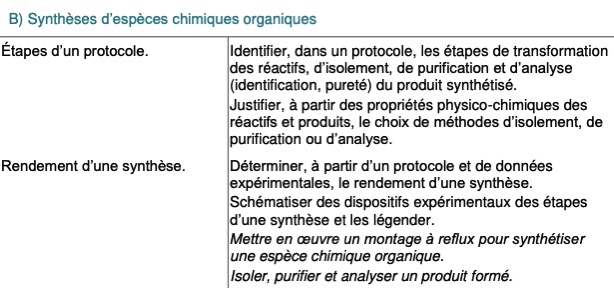 Repère de progressivité :
Synthèse d’espèces chimiques organiques
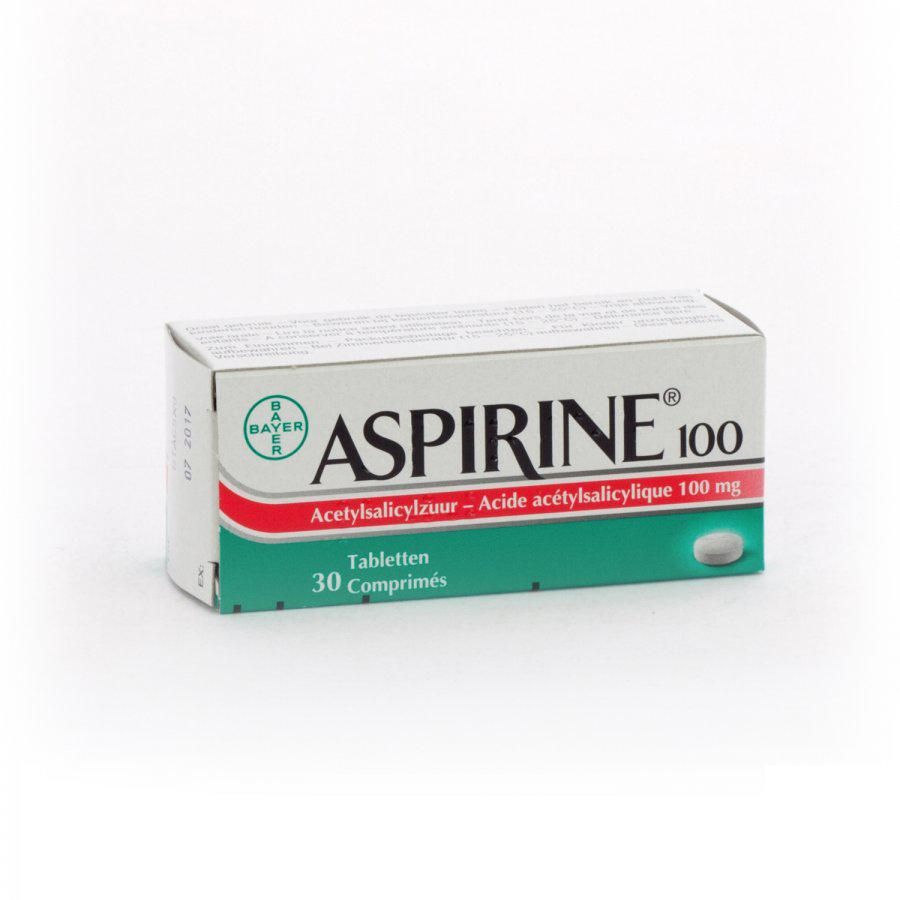 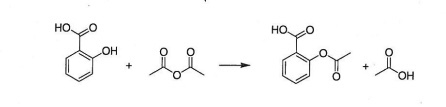 Quelles sont les étapes de synthèse de l’aspirine ?
Le montage à reflux
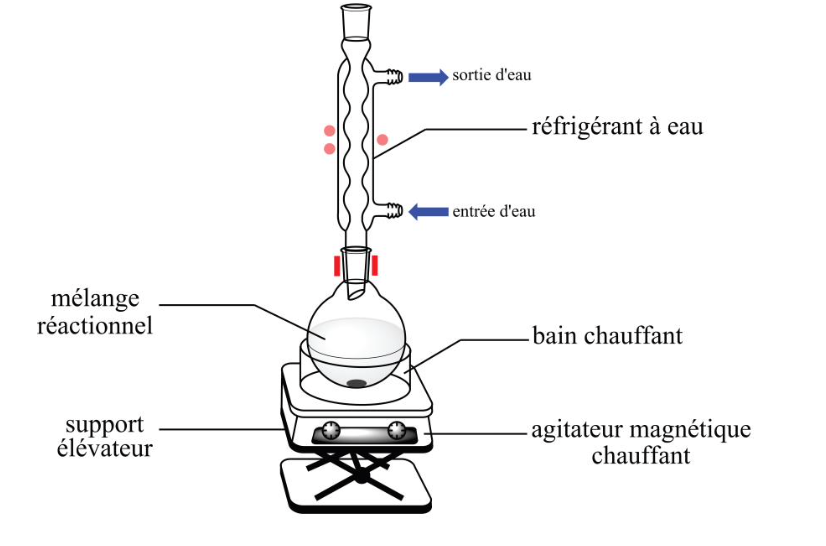 Mélange réactionnel : acide salicylique + anhydride éthanoïque
La décantation
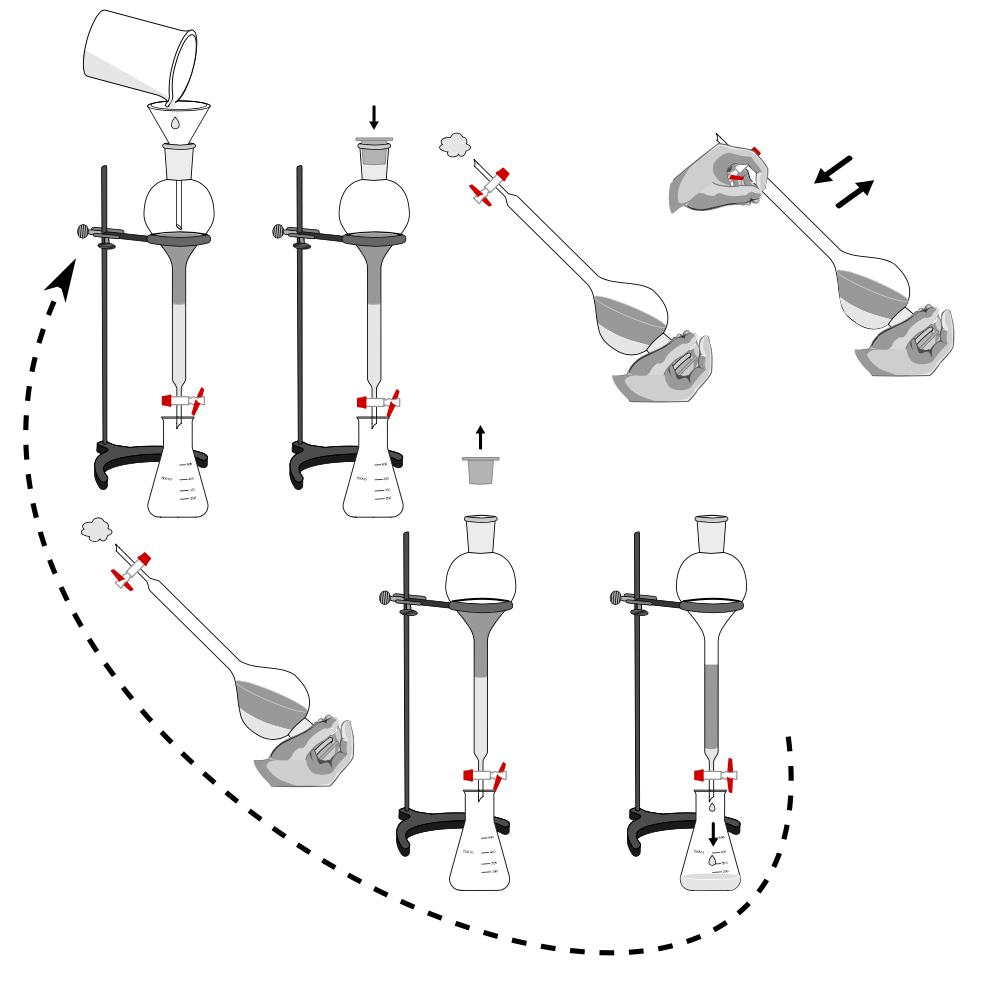 La distillation fractionnée
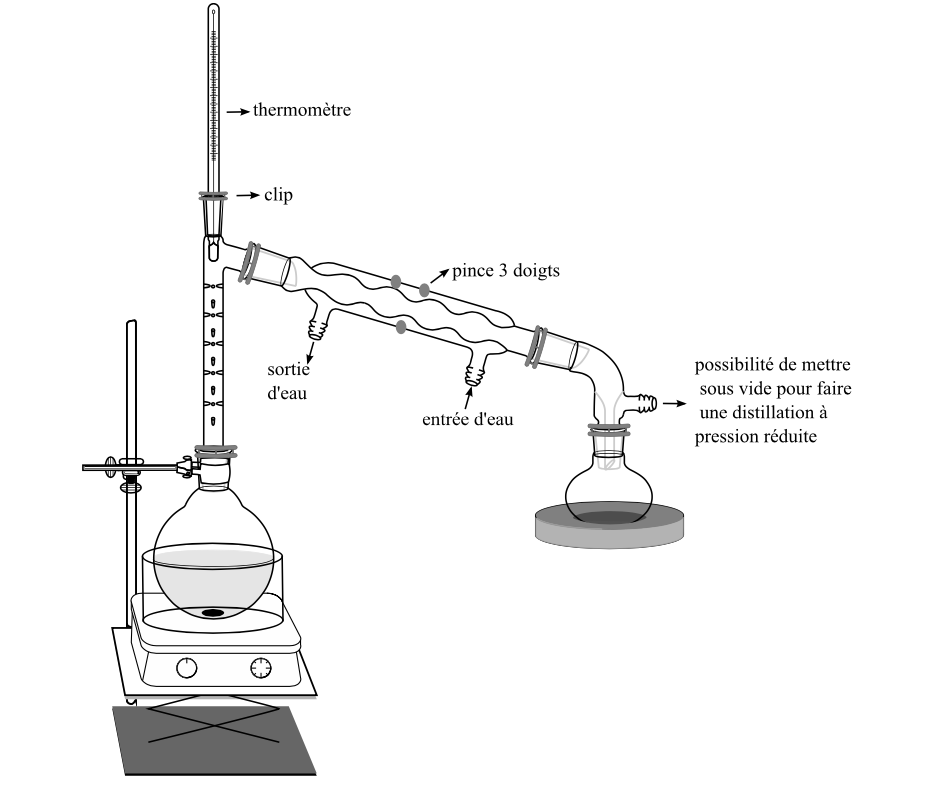 La filtration
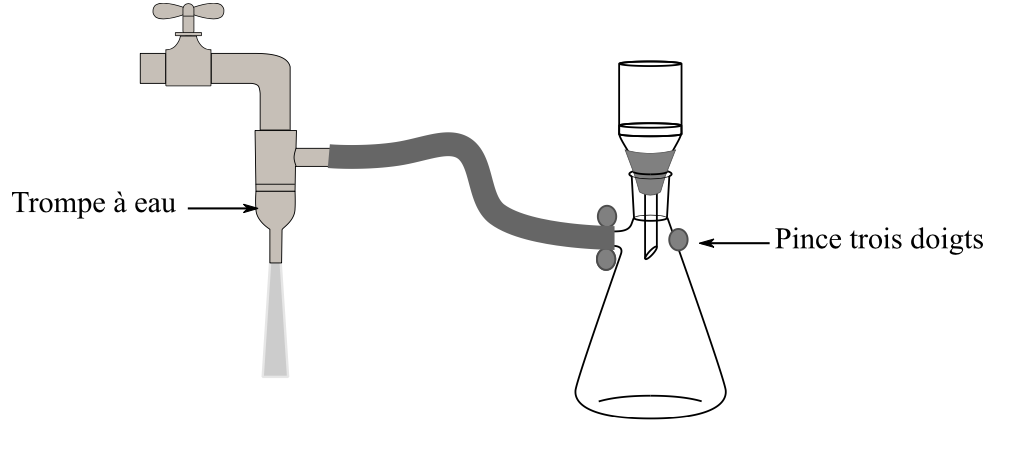 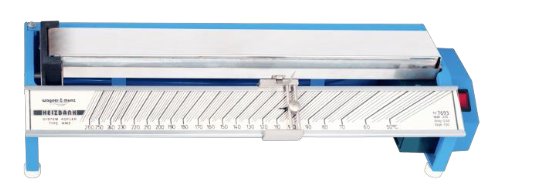 Le banc Köfler
Etape 1 : Placer une pointe de spatule du produit dont on veut mesurer le point de fusion sur le banc. Si la poudre n’est pas assez fine, utiliser la spatule pour la concasser finement.
Etape 2 : Prendre un ou deux grains et les faire avancer pour repérer la zone où ils fondent.
Etape 3 : Prendre l’ensemble de l’échantillon (si la quantité́ déposée n’est pas trop importante) et faire une ligne en diagonale afin que le début et la fin de la ligne ne soit pas à la même température.
Etape 4 : Faire avancer doucement la ligne avec une spatule plate jusqu’à la zone repérée précédemment. S’arrêter lorsque le début de la ligne est fondu alors que la fin ne l’est pas.
Etape 5 : Utiliser le curseur réglé précédemment pour lire la température de fusion mesurée.
La recristallisation
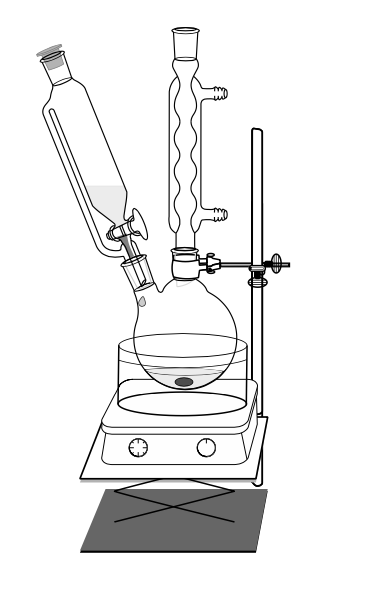 Analyse de la CCM
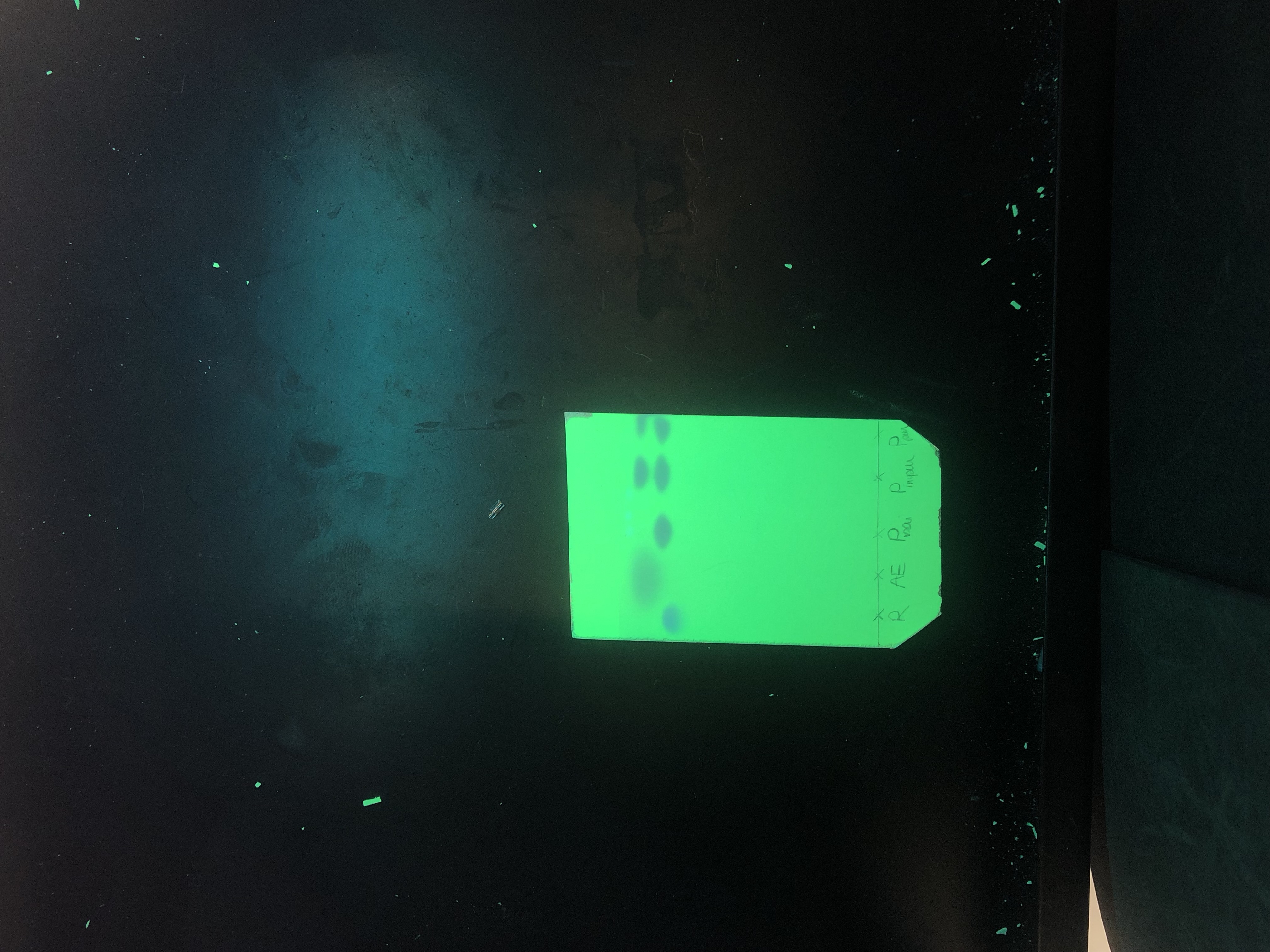